Third Parties in the United States
Essential Questions
How do third parties affect American government and society?
Lesson Objectives
Students will… 
Analyze the impacts of other political parties on national elections.
I Notice, I Wonder
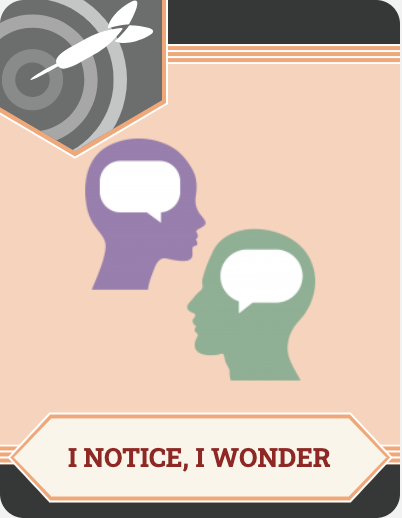 Take out a piece of paper and draw a line down the center of it. 
On the left column, write “Observations.” 
On the right column, write “Questions.” 
As you watch the upcoming election advertisement, write down any observations and questions you might have.
Watch and Write
Share Out
What were your observations? 

What were your questions?
Let’s Think
What does it mean to be a third party in the United States? 
How are third parties different from the Democratic and Republican parties? 
What have you heard about third parties? What have you heard about third party candidates? 
Can you name any third party candidate (past or present) besides Johnson/Weld? 
Do you think that third parties could have any impact on a national presidential election?
Analyze
Take a look over the Voting Results handout. 

Spend time analyzing charts for any trends or interesting statistics. 

Share out what you have found.
Let’s Talk
What trends do you see? 
Would the elections have turned out any differently had the third party not been on the ballot? 
What do you think was going on historically at the time of these elections? 
How might those events have necessitated the inclusion of the third parties?
Why-Light
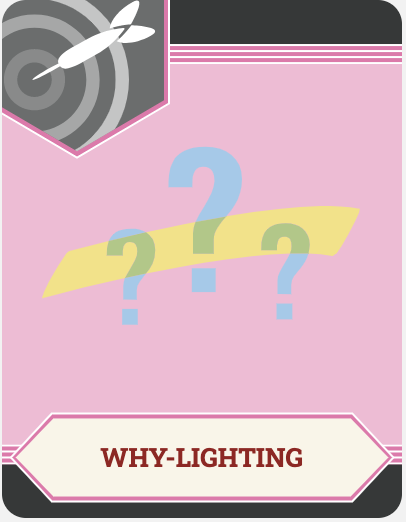 Read through the PBS article, “Third Parties in the U.S. Political Process.” 

As you read, highlight key points. 

If you highlight something, you must explain why in the margins.
Share Out
What did you highlight in the article? 
Did you read anything you hadn’t known previously? 
What would you say is the key point of the article?
Divide and Create
Your group will be responsible for creating a poster about a third party in the United States. 
Your poster should include: 
The name of the third party 
A key change or positive impact made as a result of the party 
A negative impact of the party
Gallery Walk
In your groups, select a representative to stay at your poster. 
Your representative will be responsible for presenting your poster and findings to your peers. 

As you walk around the room, listen to the presenter and carefully read over the poster. 

On a sticky note, provide feedback to the group over their poster and findings. 
Love it? Let them know! 
Find a typo? Gently tell them.
Exit Ticket
Select two of the questions that we discussed earlier and answer it on a sheet of paper. You will turn this in as you leave. 
 What does it mean to be a third party in the United States?
How are third parties different from the Democratic and Republican parties? 
What have you heard about third parties? What have you heard about third party candidates? 
Can you name any third party candidate (past or present) besides Johnson/Weld? 
Do you think that third parties could have any impact on a national presidential election?